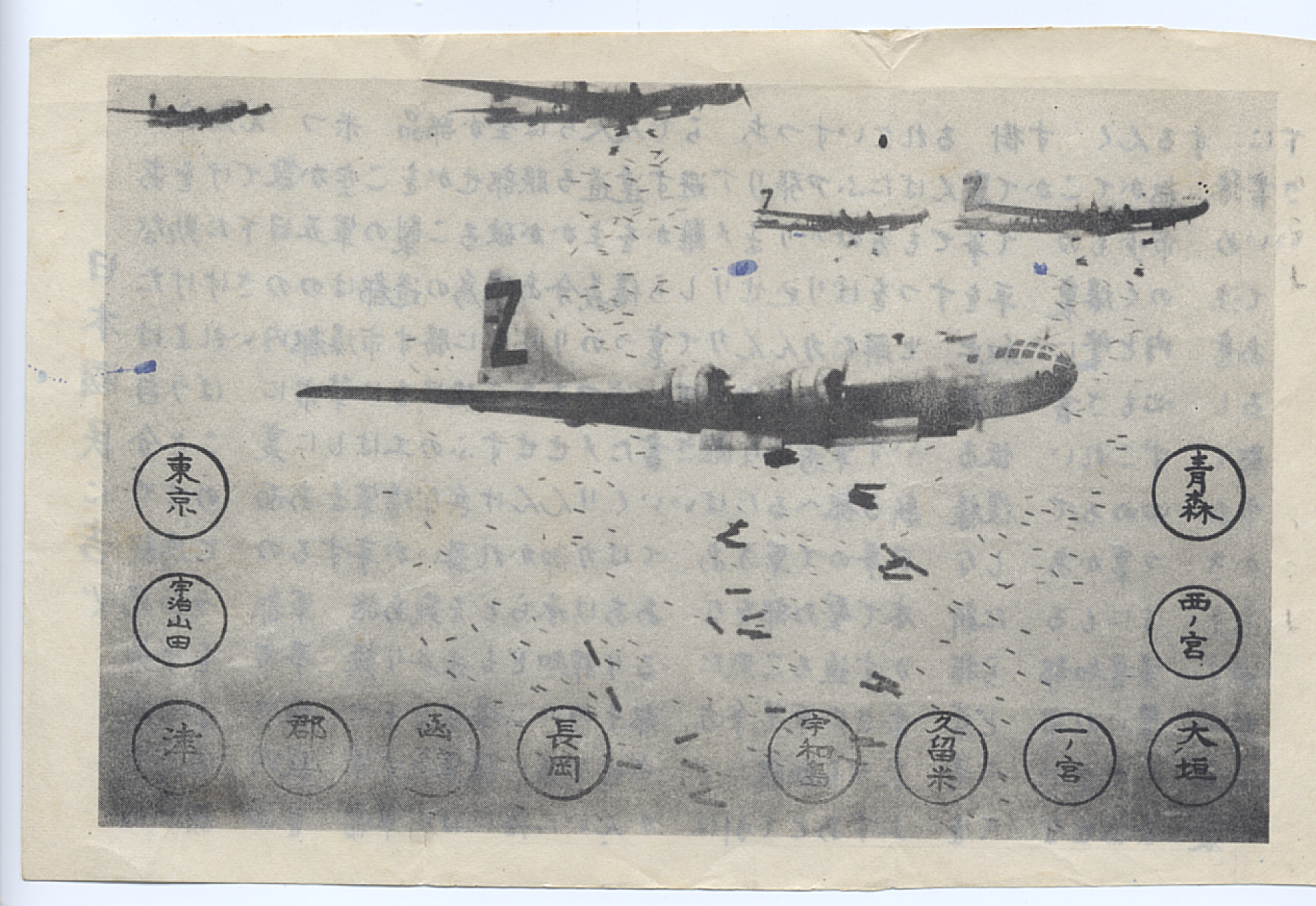 DESTRUCTION AHEAD
Luke 21:5-36
Preparation for destruction requires you to be 
careful and prayerful
Preparation for the Destruction
Be careful (v.34-35)
	
**Beware the gradual addition of unhealthy weight (distractions)
Preparation for the Destruction
Be prayerful (v.36)
	--true prayer is evidence of faith (Hebrews 11:6)
	--Worthy…
 		**to escape
		**to stand
Preparation for the Destruction
Worthy to escape
 	--the wrath to come (Luke 3:7)
	--the judgment of God (Romans 2:3)
	--the condemnation of hell (Matthew 23:33)
	--the loss of reward (Revelation 3:11; 1Cor.3:15)
	**by not neglecting “so great salvation”  						     (Hebrews 2:3)
Preparation for the Destruction
Worthy to STAND based on:
 	--Grace (Romans 5:2)
	--Faith (Romans 11:20)
	--the Gospel (1Corinthians 15:1)
	--God (Romans 14:4)
Preparation for the Destruction
WATCH
**We don’t watch TO be worthy to escape and stand, but we should watch BECAUSE:
--we have been made worthy to escape and stand
		or
--we have not been made worthy to escape and stand
HOW WILL THE RECOGNITION OF “DESTRUCTION AHEAD” AFFECT YOUR DECISIONS TODAY?
IN WHAT SENSE DO YOU NEED TO BE CAREFUL TODAY?TO BE PRAYERFUL TODAY?